The
North Carolina
 Brownfields Program

   Ahead of the Curve
NCDOR 
Advance Seminar
Sheraton Four Seasons
Greensboro, NC
 October 1, 2015
Tony Duque, Brownfields Project Manager
NC DEQ, Division of Waste Management
Brownfields Property Reuse Act of 1997
Create special class of remediating parties... “Prospective Developer” of brownfields sites
First, make sure PD did not cause or contribute to the contamination, then:
Provide PD (*and others*) with liability protection in return for measures that PD take to make the property safe (“suitable”) for reuse
Provide PD (*and follow-on owners*) with a partial property tax exclusion to assist in costs
Focus cleanup and mitigation efforts on risk prevention and land use restrictions
Brownfields Agreement
Brownfields Agreement (BFA):
Available only to a Prospective Developer (PD) who: desires to buy or sell a brownfields property for the purpose of redeveloping the a brownfields property; and
Did not cause or contribute to site contamination

The BFA does not affect the state’s ability to enforce against the Responsible Party (RP)
Brownfields Agreement
Defines the actions PD must take to make the site safe for the PD’s intended reuse… using a combination of:
Site-specific, risk-based cleanup decisions
Land use restrictions that run with the land
Recorded at the county Register of Deeds… thus becoming part of the Public Record
Functions as a “Covenant-Not-to-Sue,” providing PD with liability protection from state enforcement in regard to existing site contamination, subject to completion of necessary “safe-making” actions
_______  Roles  _______
Federal Program
State Program
Funding to States
 	NC Brownfields Program $630,000 last year.

Competitive Brownfields Grants to Local Governments
	 $2.6 M for NC in the last two years.
Liability Protection to Prospective Developers
 	Brownfields Agreement
Guidance for Safe Redevelopment
	Brownfields Agreement
	Deed Recordation
Tax Incentives to PD
	Special BF property partial tax exclusion
[Speaker Notes: Have experienced 10% cut in federal support.  Expecting another 
10 – 20% cut in the next federal fiscal year, and perhaps more in the future.]
Economic Development Benefits that are facilitated by the N.C. Brownfields Program
Defined and limited environmental liability
Covenant not-to-sue contingent on making site safe
Break Barriers to Financing
Financial/Tax Incentives
Controlled and Defined Cleanup Costs
Land Use Planning/Decisions
Addressing Public Health Concerns
Risk Communication to Public
Return on Investment
Goal: Something For Everyone
NCDEQ / EPA
Risk Reduction / Public Protection
Smart Growth
Sustainability
Prospective
Developer
Reduced Uncertainty 
Liability Protection
Profit
Local Govt.
Economic Devel.
Jobs
Sustainability
Risk Reduction
Neighbors 
Economic Benefits, Jobs
Risk Reduction
Blight Reduction
Lender
Reduced Uncertainty
Liability Protection
Profit
From: Former Almont Shipping Co. To: PPD World Headquarters - Wilmington
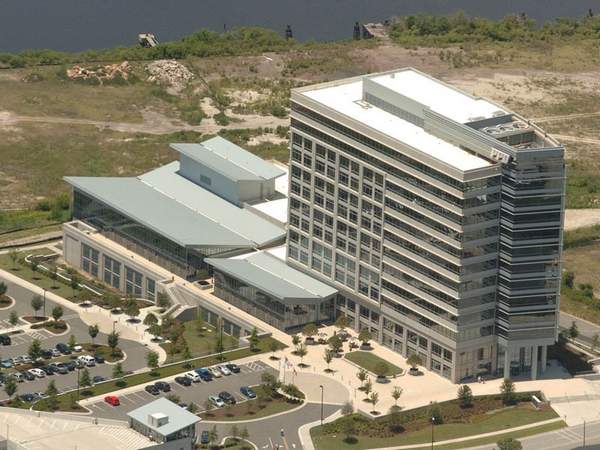 Abandoned Fertilizer Stockyard/Shipping Facility
PPD World Headquarters in downtown Wilmington, 400,000-ft2, and 1,800 workers
From: Former Alpha Mill To: Alpha Mill Apartments
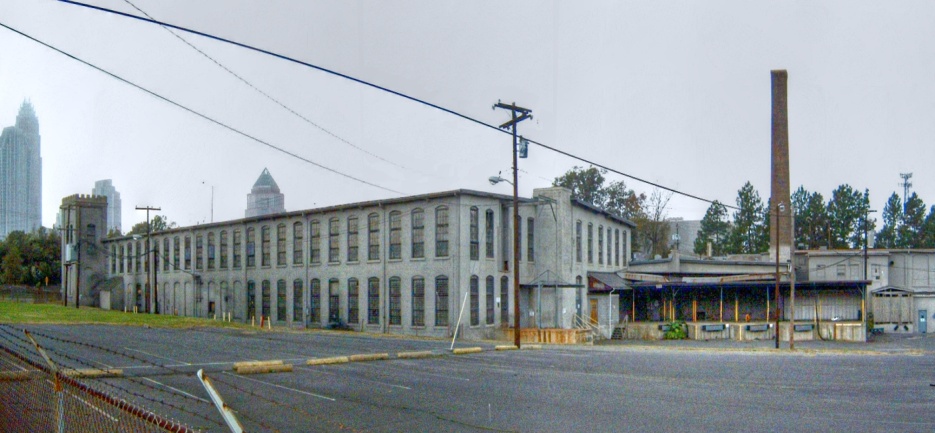 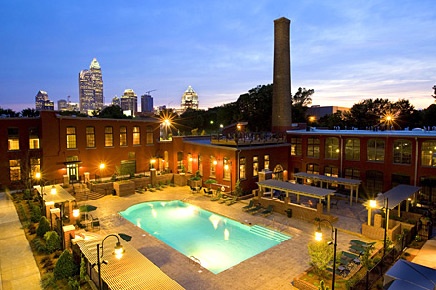 Abandoned Textile Mill, circa 1888 and Chromium Electroplater, circa 1955
Alpha Mill Apartments bordering uptown Charlotte
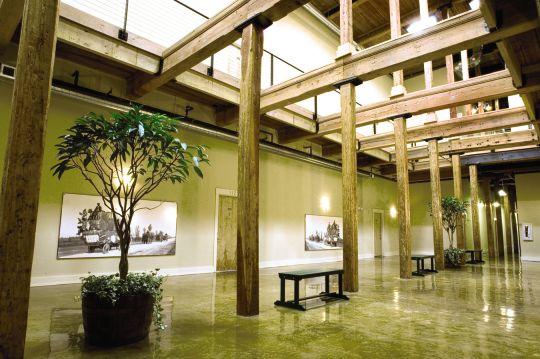 Preservation of historic architectural heritage
From: Former Asheville Mica Co. 
To: Mica Village Lofts
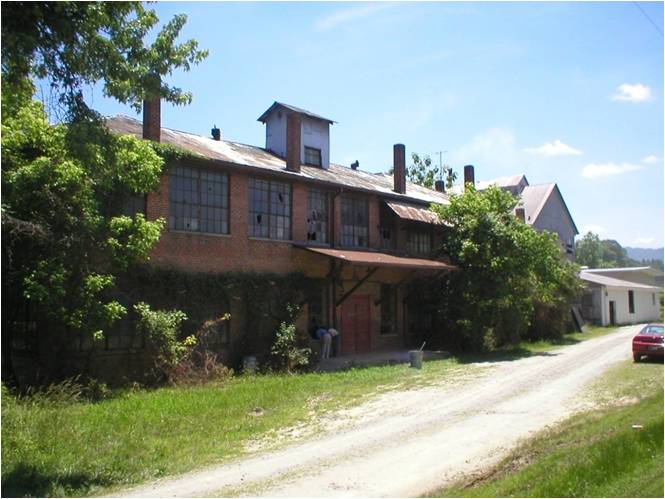 Abandoned Mica Plant, circa 1905 in Biltmore Village, Asheville
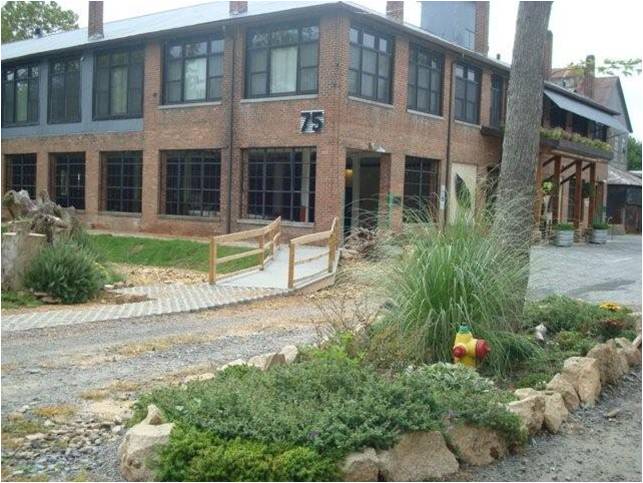 Green building redevelopment as Mica Village Loft Condominiums
From: Alamac Textiles to PencoTo: Penco Metal Products - Hamilton
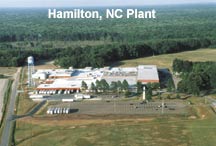 School locker manufacturer relocates two manufacturing operations to 400,000 ft2 former textile mill.
Hamilton, Martin County (Rural)
300 manufacturing jobs replaced those lost when Alamac Textiles went bankrupt & ceased operations
Brownfields Agreement facilitated N.C. Dept. of Commerce recruitment of out-of-state redeveloper
From: Pillowtex Plant 1 To: NC Research Campus - Kannapolis
North Carolina Research Campus
David Murdock/Dole/University Public-Private Venture Nutrition/Ag Research Park
$500 M – $1 B investment
Core Labs built, more to follow
Former Pillowtex and Cannon Mills on 150 acres in Kannapolis
Largest single layoff in State history (4800 jobs lost)
From: Former Pilot Mill
To: Pilot Mill Office Complex - Raleigh
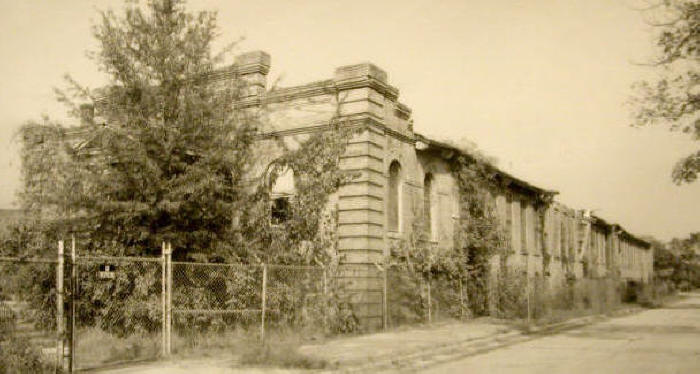 Abandoned Turn of the Century Textile Mill Slated For Demolition
Tax Value:$200,000
Cleanup Cost:~$1 million
Fully Leased Office Complex on National Register of Historic Places
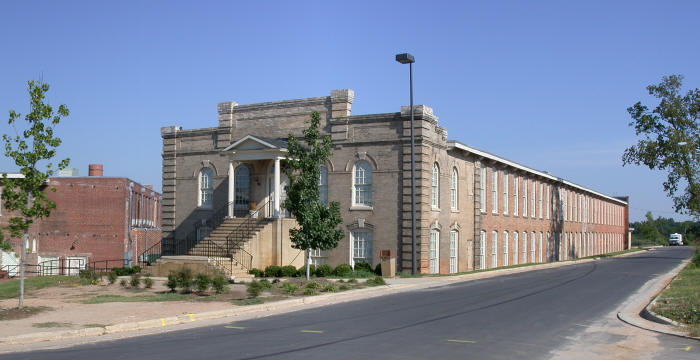 Value over $13 million
Cleanup Cost:~$100,000
Spurred Neighborhood investment of $100 million
From: Former NC Equipment Co.
To: Dorm and Residential Development
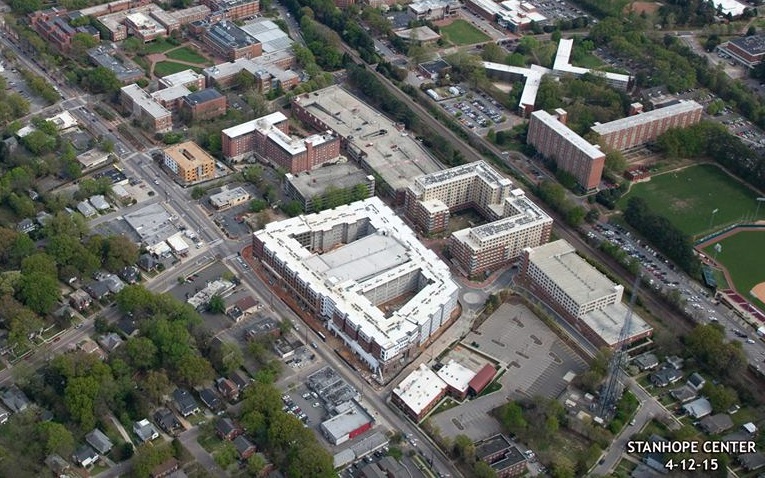 Former heavy equipment sales and servicing facility and bulk oil terminal
Initial tax value: 
$4.1 million
Est’d cleanup cost:
~$450,000
Value over $140 million
Actual cleanup cost:
~$50,000
Fully leased 600-unit residential complex: “Stanhope Center” and
“Valentine Commons,” provides much needed student housing for NCSU,
additional commercial retail space
Brownfields Program Staffwww.ncbrownfields.org
Bruce.Nicholson@ncdenr.gov  
Tony.Duque@ncdenr.gov
Jim Rudder@ncdenr.gov
Sharon.Eckard@ncdenr.gov  
Joe.Ghiold@ncdenr.gov
Lebeed.Caty@ncdenr.gov
Geof.Little@ncdenr.gov
      
       Administrative Assistant
Shirley.Liggins@ncdenr.gov
           Raleigh 919-707-8383
Carolyn.Minnich@ncdenr.gov 
      Charlotte 704-661-0330
Joselyn. Harriger@ncdenr.gov 
      Mooresville 704-663-1699
Tracy.Wahl@ncdenr.gov 
      Asheville 828-337-2121
Samuel.Watson@ncdenr.gov
David.Peacock@ncdenr.gov
     Wilmington 828-796-7401